Figure 2. Isolate grown on MacConkey agar. Photo by: Ana Friedman MT (ASCP).
Clin Infect Dis, Volume 69, Issue 3, 1 August 2019, Pages 554–556, https://doi.org/10.1093/cid/ciy756
The content of this slide may be subject to copyright: please see the slide notes for details.
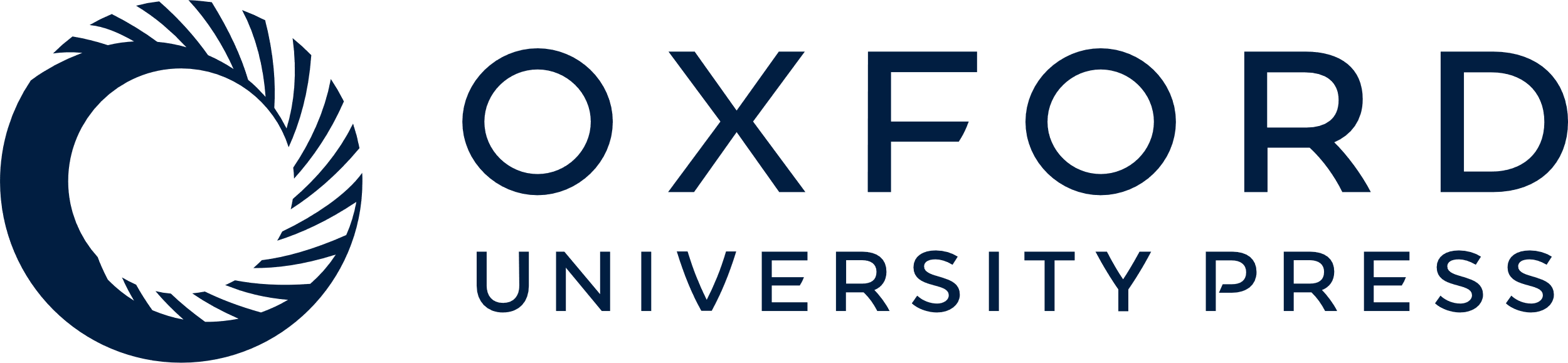 [Speaker Notes: Figure 2. Isolate grown on MacConkey agar. Photo by: Ana Friedman MT (ASCP).


Unless provided in the caption above, the following copyright applies to the content of this slide: Published by Oxford University Press for the Infectious Diseases Society of America 2019.This work is written by (a) US Government employee(s) and is in the public domain in the US.]